German
Guided Writing:  Foundation Unit 4: Healthy lifestyles
Frau Karmi
You are writing about your lifestyle on your blog.
Deine Meinung - wie findest du deinen Lebensstil?
Was machst du im Moment, um gesund zu sein?
Was hast du neulich für deine Gesundheit gemacht?
Was wirst du in der Zukunft machen, um deinen Lebensstil zu verbessern?
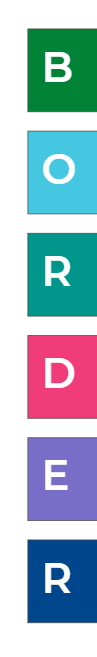 Basic answer to the bullet point
Opinion
or
Reason
or
Development
or
Extra example :)
Review
Using verbs in multiple tenses
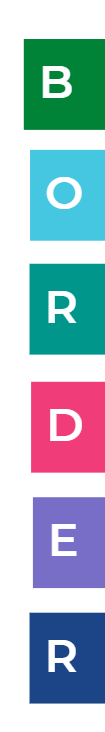 Was hast du neulich für deine Gesundheit gemacht?
Letztes Wochenende habe ich Fastfood gegessen. Daher musste ich jeden Tag laufen und es war ermüdend. Meine Familie versucht, täglich Sport zu treiben, weil das wichtig für die Gesundheit ist. Gestern haben wir alle zusammen Tennis gespielt. Es hat Spaß gemacht, da es draußen warm war.
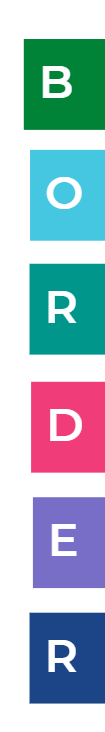 Was wirst du in der Zukunft machen, um deinen Lebensstil zu verbessern?
Ab jetzt werde ich einmal pro Woche schwimmen gehen, da Schwimmen mir gefällt. In der Zukunft will ich mehr Obst und Gemüse essen, weil es wichtig ist, gesund zu sein. Ich werde auch mehr Wasser trinken, um mehr Energie zu haben.
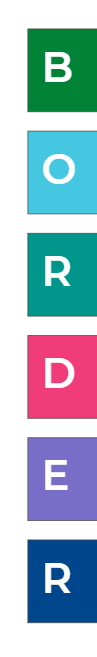 deine Meinung - wie findest du deinen Lebensstil?
Meiner Meinung nach + verb
Ich denke, dass + verb to END of sentence
der Lebensstil - lifestyle
Was machst du im Moment, um gesund zu sein?
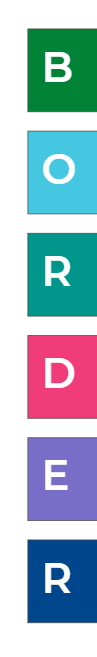 Im Moment - at the moment
Ich + present tense verb (ends in E) - I + verb
Time Manner Place
Review
deine Meinung - wie findest du deinen Lebensstil?
Accuracy:Meiner Meinung nach bin ich …… - Remember you need a conjugated verb straight after nach!Mein Lebensstil ist …… - Remember it is a masculine noun.

Content:
Man soll Fastfood/Alkohol/Rauchen vermeiden - One should avoid……. 
Man soll versuchen, oft Sport zu treiben. - One should try to…...
Review
Was machst du im Moment, um gesund zu sein?
Accuracy:Im Moment / Zurzeit - at the momentVerbs should be in the present tense - largely ich + ………...eIch esse = I eat      Ich vermeide = I avoid		Ich versuche = I try

Content:
Ich esse/trinke kein(e/en)........ - I do not eat/ drink…..
Ich spiele eine Stunde pro Tag mit Freunden im Park Fußball - TMP